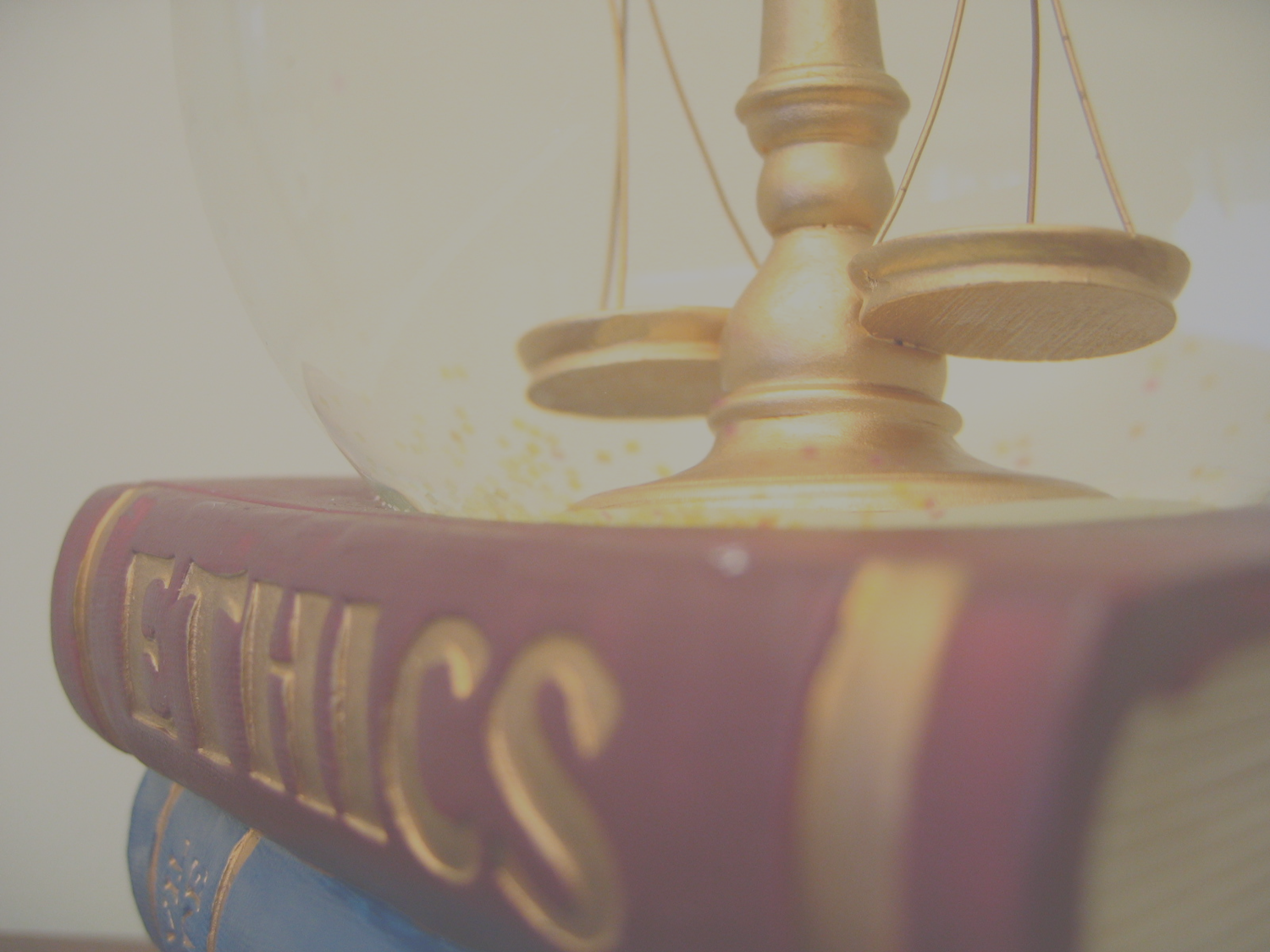 Introduction to Ethics
Sessions 16 and 17
Dr. Lewis Winkler • East Asia School of Theology (Singapore)Uploaded by Dr. Rick Griffith • Jordan Evangelical Theological SeminaryFiles in many languages for free download at BibleStudyDownloads.org
I. Introduction:
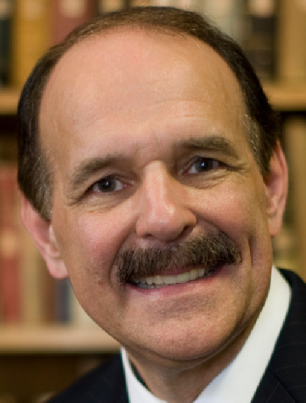 II. Understanding How Moral Decisions Work: The “Ipsative” Factor
Everything is understood in context
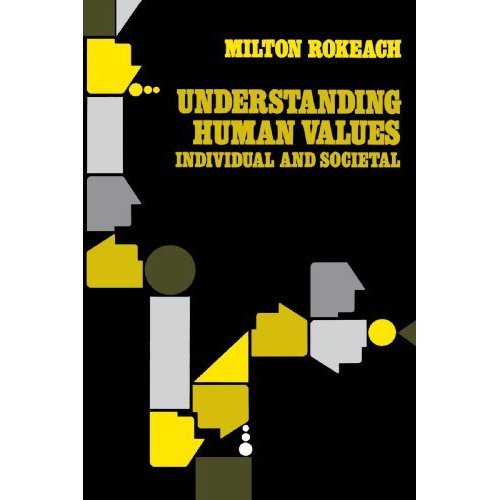 II. Understanding How Moral Decisions Work: The “Ipsative” Factor
Everything is understood in context
Values exist in hierarchy
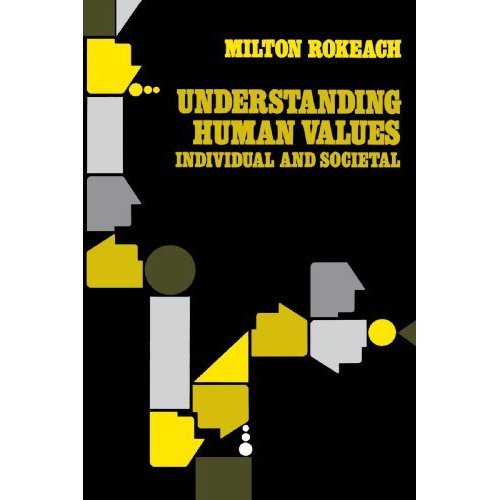 II. Understanding How Moral Decisions Work: The “Ipsative” Factor
Everything is understood in context
Values exist in hierarchy
People hold similar values
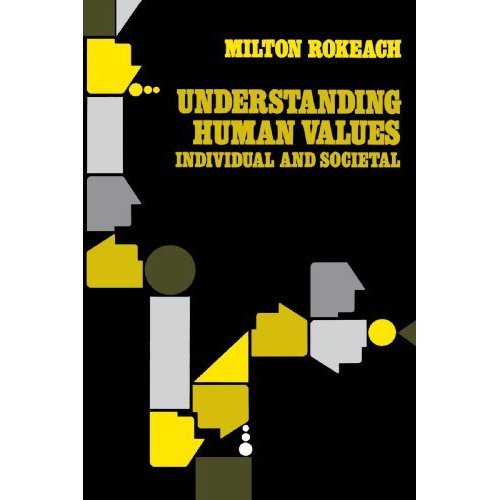 II. Understanding How Moral Decisions Work: The “Ipsative” Factor
The most important factor is the way similar are values are ranked
For example: Place the following values in rank order

Equality  Freedom  Responsibility  Tolerance  Self-control
II. Understanding How Moral Decisions Work: The “Ipsative” Factor
Any two values are potentially contradictory
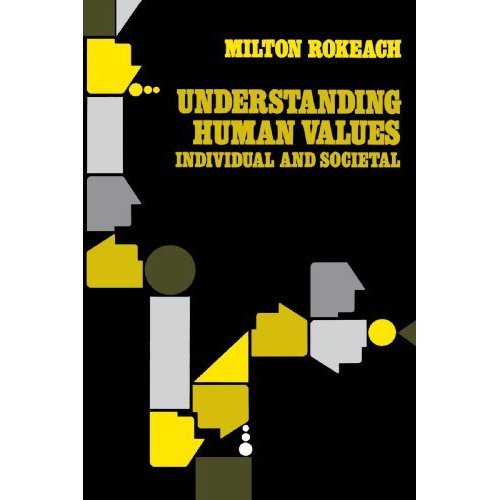 II. Understanding How Moral Decisions Work: The “Ipsative” Factor
Any two values are potentially contradictory
There are no value-free statements
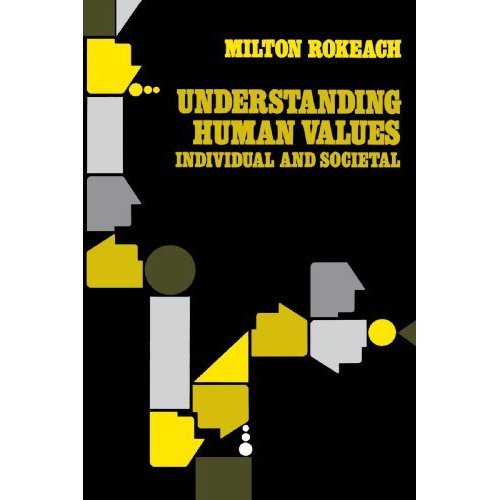 II. Understanding How Moral Decisions Work: The “Ipsative” Factor
Any two values are potentially contradictory
There are no value-free statements
There is a limited and distinct number of value systems
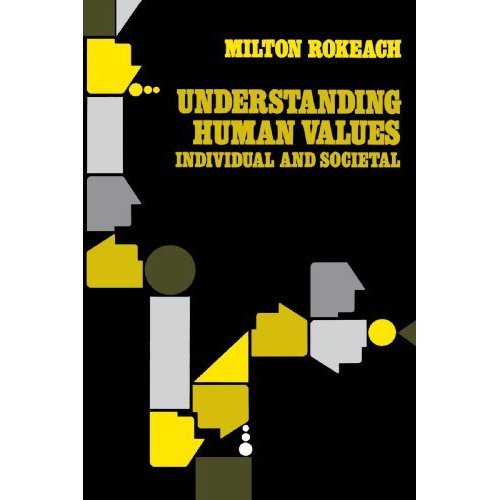 II. Understanding How Moral Decisions Work: The “Ipsative” Factor
Everyone orders their values, but not always in a consistent way
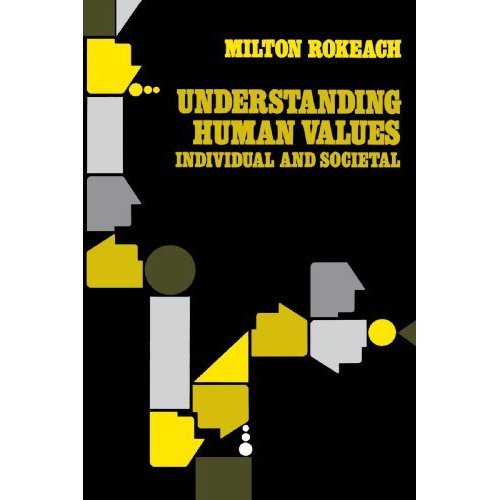 II. Understanding How Moral Decisions Work: The “Ipsative” Factor
Everyone orders their values, but not always in a consistent way
It is all but impossible to add or subtract values, but they can be reordered
Everyone orders their values, but not always in a consistent way
It is all but impossible to add or subtract values, but they can be reordered
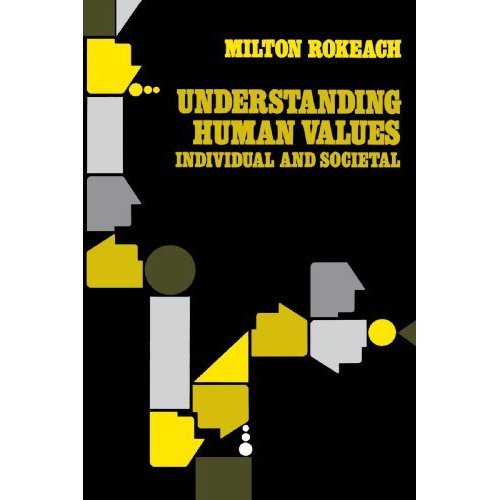 III. Types of Ethics
Descriptive versus Prescriptive 
Descriptive Ethics
III. Types of Ethics
Descriptive versus Prescriptive 
Descriptive Ethics
Prescriptive Ethics
III. Types of Ethics
Descriptive versus Prescriptive 
Descriptive Ethics
Prescriptive Ethics
Philosophical
III. Types of Ethics
Professional/Specialized 
Business
III. Types of Ethics
Professional/Specialized 
Business
Biomedical
III. Types of Ethics
Professional/Specialized 
Business
Biomedical
Legal
III. Types of Ethics
Professional/Specialized 
Business
Biomedical
Legal
Etc.
III. Types of Ethics
Religious 
As a Feature of a Distinctive Religious Commitment and Way of Life
III. Types of Ethics
Religious 
As a Feature of a Distinctive Religious Commitment and Way of Life
Potential Touch-points and Tensions within the Universal and the Particular Nature of Religious Ethics
III. Types of Ethics
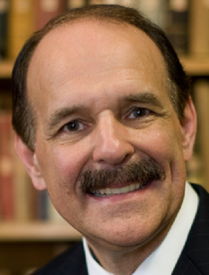 IV. The Distinctive Nature of Christian Ethics
The Triune God of Love as the Ultimate and Definitive Foundation for Christian Ethics (1 Corinthians 13:1-3; 1 John 4:7-8)
IV. The Distinctive Nature of Christian Ethics
The Centrality of Jesus Christ
As a Living Ethical Model (Hebrews 12:1-2)
IV. The Distinctive Nature of Christian Ethics
The Centrality of Jesus Christ
As a Living Ethical Model (Hebrews 12:1-2)
As the Embodiment of God’s Perfect Love (John 13:34-35)
IV. The Distinctive Nature of Christian Ethics
The Centrality of Jesus Christ
As a Living Ethical Model (Hebrews 12:1-2)
As the Embodiment of God’s Perfect Love (John 13:34-35)
As the Redemptive Source of Transformative Power (Galatians 2:20-21)
IV. The Distinctive Nature of Christian Ethics
The Centrality of Jesus Christ
As a Living Ethical Model (Hebrews 12:1-2)
As the Embodiment of God’s Perfect Love (John 13:34-35)
As the Redemptive Source of Transformative Power (Galatians 2:20-21)
As the Goal of Christian Living          (Romans 8:29; Philippians 3:7-14)
IV. The Distinctive Nature of Christian Ethics
The Absolute Authority of Scripture
    (2 Timothy 3:16-17)
IV. The Distinctive Nature of Christian Ethics
The Absolute Authority of Scripture
    (2 Timothy 3:16-17)
The Recognition of Both Human Finitude and Sin (Ephesians 2:1)
IV. The Distinctive Nature of Christian Ethics
The Absolute Authority of Scripture
    (2 Timothy 3:16-17)
The Recognition of Both Human Finitude and Sin (Ephesians 2:1)
Positive versus Merely Negative (Philippians 2:15-16)
IV. The Distinctive Nature of Christian Ethics
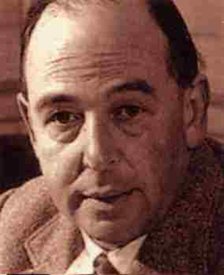 V. The Importance and Difficulty of The Ethical Enterprise
The Importance of the Ethical Enterprise
Everyone and every society must live by some code of ethics
V. The Importance and Difficulty of The Ethical Enterprise
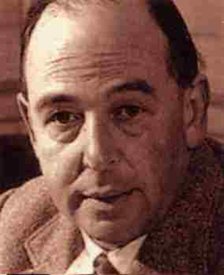 V. The Importance and Difficulty of The Ethical Enterprise
The Importance of the Ethical Enterprise
From a Christian perspective, unethical living compromises and limits our ability to think and act in ways that honor God (Romans 1:18-32)
V. The Importance and Difficulty of The Ethical Enterprise
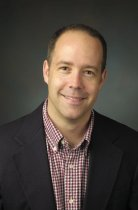 V. The Importance and Difficulty of The Ethical Enterprise
The Importance of the Ethical Enterprise
Ethics provide hope and direction for the good life in the midst of our aimless, despairing, and sin-damaged world        (John 10:10; 1 Peter 3:15)
V. The Importance and Difficulty of The Ethical Enterprise
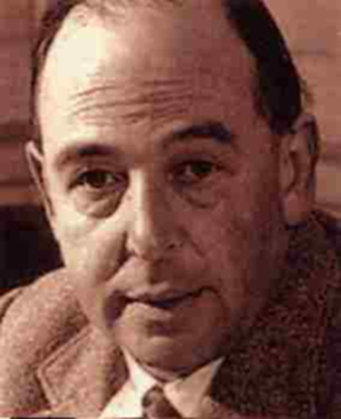 V. The Importance and Difficulty of The Ethical Enterprise
The Difficulty of the Ethical Enterprise
The Problem of Corruption
The Corruption of Human Sin (Romans 1:18-32)
V. The Importance and Difficulty of The Ethical Enterprise
The Difficulty of the Ethical Enterprise
The Problem of Corruption
The Corruption of Human Sin (Romans 1:18-32)
The Corruption of the World (1 John 2:15-17)
V. The Importance and Difficulty of The Ethical Enterprise
The Difficulty of the Ethical Enterprise
The Problem of Corruption
The Corruption of Human Sin (Romans 1:18-32)
The Corruption of the World (1 John 2:15-17)
The Corruption of the Devil                                    (2 Corinthians 4:3-4, 11:3)
V. The Importance and Difficulty of The Ethical Enterprise
The Difficulty of the Ethical Enterprise
The Problem of Complexity
Some contemporary ethical problems are not directly addressed in scripture
V. The Importance and Difficulty of The Ethical Enterprise
The Difficulty of the Ethical Enterprise
The Problem of Complexity
Some contemporary ethical problems are not directly addressed in scripture
In some ethical situations, there appear to be competing ethical values
V. The Importance and Difficulty of The Ethical Enterprise
The Difficulty of the Ethical Enterprise
The Problem of Complexity
Some contemporary ethical problems are not directly addressed in scripture
In some ethical situations, there appear to be competing ethical values
In some ethical situations, there appear to be competing ethical responsibilities
V. The Importance and Difficulty of The Ethical Enterprise
The Difficulty of the Ethical Enterprise
The Problem of Complexity
Our human finitude limits our ability to know all the pertinent factors in making the right ethical decision, especially in large and complex systems
V. The Importance and Difficulty of The Ethical Enterprise
The Difficulty of the Ethical Enterprise
The Problem of Complexity
Our human finitude limits our ability to know all the pertinent factors in making the right ethical decision, especially in large and complex systems
There is always a concrete cultural component (i.e., a context) that both complicates as well as confers important resources for ethical living
VI. Conclusion:The Perennial Promise, Power, and Presence of God and His Word in Pursuing the Ethical Life (Hebrews 4:12; 13:5)
God as the Ground of Ethics (1 John 4:7-8):
VI. Conclusion:The Perennial Promise, Power, and Presence of God and His Word in Pursuing the Ethical Life (Hebrews 4:12; 13:5)
God as the Ground of Ethics (1 John 4:7-8):
God as the Norm of Ethics (Matthew 5-7):
VI. Conclusion:The Perennial Promise, Power, and Presence of God and His Word in Pursuing the Ethical Life (Hebrews 4:12; 13:5)
God as the Ground of Ethics (1 John 4:7-8):
God as the Norm of Ethics (Matthew 5-7):
God as the Power for Ethics (John 15):
Many people give cognitive assent to doing the good but find both internal and external restraints in actually accomplishing it.  Thus, empowerment is clearly an issue to consider in Christian ethics, though it has not been a mainstay in much of the discipline.  While humans have certain native capacities for achieving virtue and moral actions, our fallen nature turns us away from the good in both our understanding and our behavior. . . .  Biblically speaking, there are two main sources of power for ethical living: God’s grace and God’s presence in our lives, most notably through the Holy Spirit.
 
Dennis P. Hollinger, Choosing the Good, 68
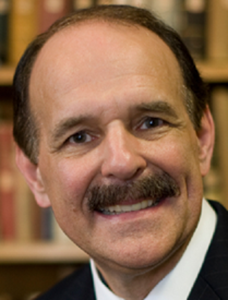 Black
Get this presentation for free!
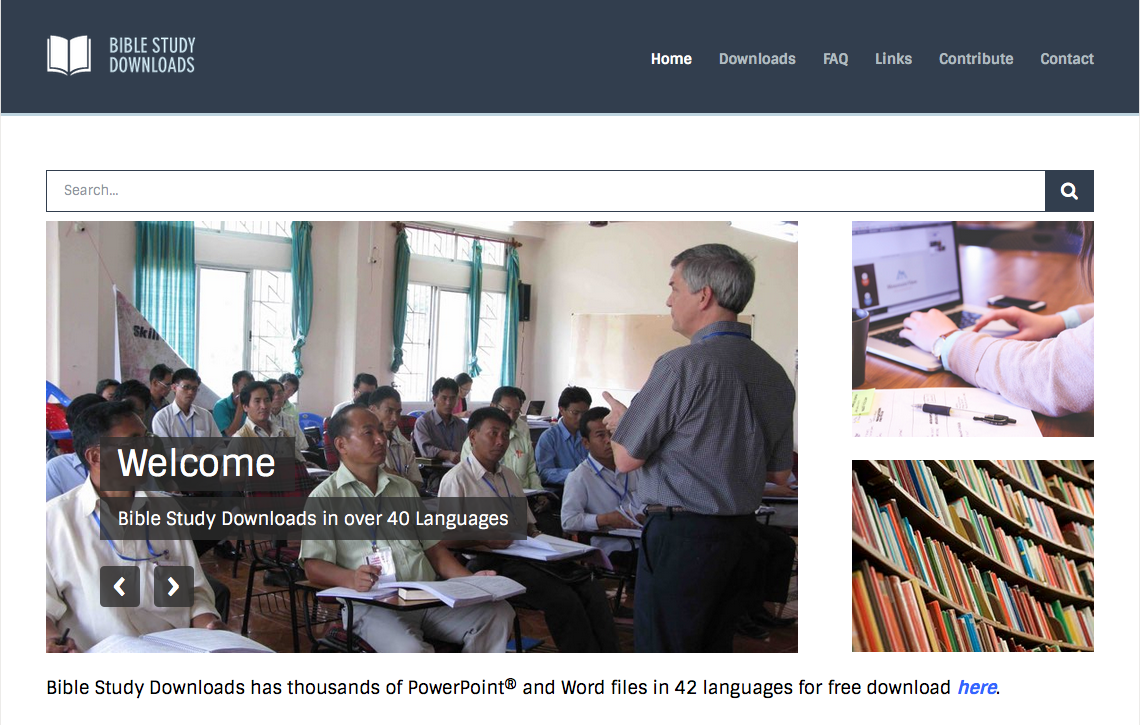 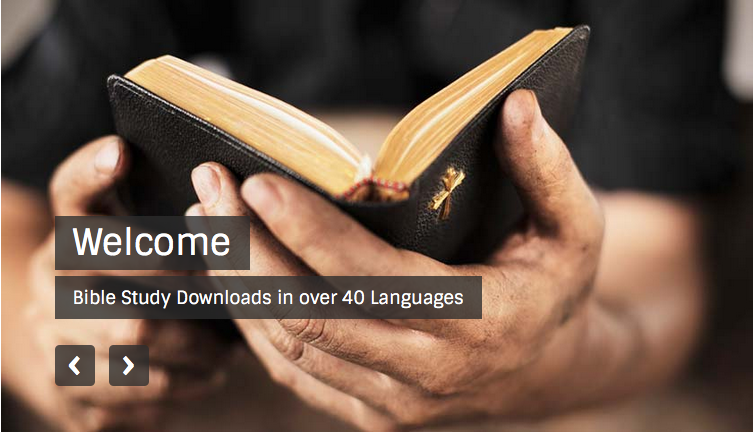 Worldview link at BibleStudyDownloads.org
[Speaker Notes: WV (Worldviews)]